Simple Education Planners & Schedules
Here is where your presentation begins
Contents of this template
Here’s what you’ll find in this Slidesgo template: 

A slide structure based on a multi-purpose presentation for education, which you can easily adapt to your needs. For more info on how to edit the template, please visit Slidesgo School or read our FAQs.
An assortment of illustrations and infographics that are suitable for use in the presentation can be found in the multiple alternative resources slides.
A thanks slide, which you must keep so that proper credits for our design are given.
A resources slide, where you’ll find links to all the elements used in the template.
Instructions for use.
Final slides with:
The fonts and colors used in the template.
A selection of illustrations. You can also customize and animate them as you wish with the online editor. Visit Storyset to find more. 
More infographic resources, whose size and color can be edited. 
Sets of customizable icons: general, business, avatar, creative process, education, help & support, medical, nature, performing arts, SEO & marketing, and teamwork.

You can delete this slide when you’re done editing the presentation.
Table of contents
01. Important Notes
02. Monthly Planner
You could describe the topic of the section here
You could describe the topic of the section here
03. Weekly Planner
04. Weekly Schedule
You could describe the topic of the section here
You could describe the topic of the section here
Bullet points: the slide title goes here!
Do you know what helps you make your point clear?
Lists like this one:

They’re simple 
You can organize your ideas clearly
You’ll never forget to buy milk!

And the most important thing: the audience won’t miss the point of your presentation
Important notes
Mercury is the closest planet to the Sun and the smallest one in the entire Solar System. It was named after a Roman god
01.
Monthly Planner
You could enter a subtitle here if you need it
Monthly planner
Project group
January
Month
2021
Year
1
2
3
Exam
4
5
6
7
8
9
10
Exam
Excursion
11
12
13
14
15
16
17
Project group
18
19
20
21
22
23
24
Exam
25
26
27
28
29
30
31
Monthly planner
Month
February
Year
2021
Mercury
Mercury is the closest planet to the Sun
Venus
It’s the second-brightest natural object in the sky
Mars
Despite being red, Mars is actually a cold place
January
Monday
Tuesday
Wednesday
Thursday
Friday
Saturday
Sunday
1
2
Holidays
3
Holidays
4
5
6
7
8
9
10
Exam
11
12
13
14
15
16
17
Project group
Doctor
Exam
18
19
20
21
22
23
24
25
26
27
28
29
30
21
February
Venus
Mercury
Jupiter
Mars
February
Week 1
Week 2
Week 3
Week 4
Venus is the second planet from the Sun
Earth is the third planet from the Sun
Despite being red, Mars is a cold place
Neptune is very far away from Earth
Notes
It has a beautiful name and is the second planet from the Sun
March - 2021
Notes:
Mars is actually a cold place. It's full of iron oxide dust
Venus
Mercury
Jupiter
Monday - January 25, 2021
Notes
8:00 - 9:00
Mercury is the closest planet to the Sun and the smallest one
Mars is actually a cold place. It's full of iron oxide dust
9:00 - 10:00
9:00 - 10:00
Venus has a beautiful name and is the second planet from the Sun
Despite being red, Mars is actually a very cold place
10:00 - 11:00
It’s the third planet from the Sun and the only one that harbors life
11:00 - 12:00
12:00 - 13:00
Neptune is the farthest planet from the Sun
Weekly planner
Monday
Tuesday
Wednesday
Thursday
Saturn is composed mostly of hydrogen and helium
It’s a gas giant and the biggest planet in the Solar System
Neptune is the farthest planet from the Sun
The Sun is the star at the center of the Solar System
Friday
Saturday
Sunday
March
1
2
3
4
5
6
7
Earth is the third planet from the Sun and where we live on
It’s the closest planet to the Sun and the smallest one
Venus is the second planet from the Sun in the Solar System
8
9
10
11
12
13
14
15
16
17
18
19
20
21
22
23
24
25
26
27
28
29
30
31
Weekly planner
Monday
Tuesday
Wednesday
Thursday
Friday
Saturday
Jupiter
Jupiter
Earth
Earth
Neptune
Mercury
Venus
Sun
Earth
Saturn
Moon
Sunday
Moon
Mercury
School schedule
School schedule
Time
Monday
Tuesday
Wednesday
Thursday
Friday
9:00 - 9:30
Jupiter
Moon
9:30 - 10:00
Venus
Mercury
Venus
10:00 - 10:30
Moon
Mars
Venus
10:30 - 11:00
Lunch
11:00 - 11:30
Earth
Neptune
Mars
Mercury
11:30 - 12:00
Jupiter
Neptune
12:00 - 13:00
Venus
Earth
School schedule
School Timetable
Notes
Monday
Tuesday
Wednesday
Thursday
Friday
Jupiter
Saturn
Earth
Ceres
Ceres
8:30
Neptune is the farthest planet from the Sun
9:15
Mars
Mars
Pluto
Mars
Jupiter
10:00
Neptune
Moon
Venus
Neptune
Mercury
11:00
Lunch
Earth
Earth
Mercury
Sun
Earth
11:30
12:30
Mercury
Sun
Ceres
Moon
Pluto
13:30
Saturn
Jupiter
Sun
Saturn
Venus
School Timetable
Time
Monday
Tuesday
Wednesday
Thursday
Friday
Moon
Earth
Saturn
Venus
8:00 - 8:30
Jupiter
8:30 - 9:00
Mars
Neptune
Jupiter
Venus
Jupiter
9:00 - 10:00
Venus
Saturn
Mars
Moon
Saturn
Lunch
10:00 - 10:45
10:45 - 11:20
Neptune
Jupiter
Saturn
Earth
Moon
11:20 - 12:15
Moon
Venus
Moon
Neptune
Neptune
12:15 - 13:00
Sun
Earth
Venus
Jupiter
Mars
Weekly planner
Date:
March 2021
Monday
Tuesday
Wednesday
Don’t forget...
Jupiter
Mars
Mars is actually a cold place. It's full of iron oxide dust
Mercury
Mercury
Neptune
Venus
Moon
Earth
Moon
Jupiter
Thursday
Friday
Saturday
Sunday
Mercury
Neptune
Neptune
Saturn
Mercury
Neptune
Moon
Mars
Saturn
Earth
Saturn
Sun
Weekly planner
Monday
Tuesday
Wednesday
It’s the second-brightest natural object in the sky
Despite being red, Mars is actually a cold place
Thursday
Friday
Sunday
Mercury is the closest planet to the Sun
Sunday
Notes
Neptune is the farthest planet from the Sun
Weekly planner
Monday
Tuesday
Wednesday
To do list:
Mars is actually a cold place. It's full of iron oxide dust
Venus is the second planet from the Sun
Thursday
Friday
Saturday
Mercury is the closest planet to the Sun
Neptune is the farthest planet from the Sun
Sunday
Weekly planner
Monday
Thursday
Mars is a cold place. It's full of iron oxide dust, which gives the planet its reddish cast
Tuesday
Friday
Venus has a beautiful name and is the second planet from the Sun. It’s terribly hot
Wednesday
Neptune is the farthest planet from the Sun. It's also the fourth-largest
Notes
Mercury is the closest planet to the Sun and the smallest one in the Solar System
Weekly planner
Monday
Tuesday
Wednesday
Thursday
Friday
Saturday
Sunday
Notes
Weekly planner
25
26
27
28
29
30
31
Mon
Tue
Wed
Thu
Fri
Sat
Sun
Jupiter
Mercury
Jupiter
Mars
Venus
Venus
Venus
Sun
Mars
Mercury
Mars
Mercury
Venus
Pluto
Mercury
Mercury
Pluto
Neptune
Maybe you need to divide the content
Saturday
Sunday
Jupiter is a gas giant and the biggest planet in the Solar System. It's the fourth-brightest object
Saturn is a gas giant and has several rings. It's composed mostly of hydrogen and helium
Weekly planner
Monday
Tuesday
Wednesday
Thursday
Friday
To do
The Sun is the star at the center
Neptune
Jupiter
Pluto is considered a dwarf planet
It’s located in the main asteroid belt
Moon
Sun
Mars
Venus
Mercury
Venus
Mercury
It’s the farthest planet from the Sun
Jupiter
Mars
Mercury
Pluto
Saturn is a gas giant and has several rings
Saturn
Pluto
Weekly planner
Monday - February 8, 2021
Weekly planner
Month
Week
April
3
Weekly planner
Monday
Tuesday
Wednesday
Thursday
Friday
Jupiter
Mercury
Venus
Saturn
Jupiter
Mars
Venus
Neptune
Mars
Venus
Neptune
Earth
Moon
Mercury
Neptune
Jupiter
Moon
Earth
Jupiter
Mars
Mars
Jupiter
Sun
Sun
Jupiter
Neptune
Mars
Jupiter
Venus
Neptune
Thanks!
Do you have any questions?

youremail@freepik.com 
+91  620 421 838 
yourcompany.com
Please keep this slide for attribution
Alternative Resources
Monday
Tuesday
Wednesday
Thursday
Friday
Saturday
Sunday
Week 1
Week 2
Week 3
Week 4
Alternative Resources
Time
Monday
Tuesday
Wednesday
Thursday
Friday
9:00
10:00
10:00
11:00
11:00
12:00
12:00
12:30
12:30
13:00
13:00
13:30
13:30
14:30
Alternative Resources
Alternative Resources
Vectors
Simple abstract business card template
Abstract certificate award template
Blue abstract annual report template
Abstract annual report templates set
People and calendar time management concept
Minimalist meal planner template with leaves
Organized weekly planner
Modern weekly schedule template with flat design
Daily planner
Resources
Did you like the resources on this template? Get them for free at our other websites.
Vectors
Colourful diploma template for kids
Setting reminders on calendar landing page
Minimal business card style
Instructions for use (premium users)
In order to use this template, you must be a Premium user on Slidesgo.
You are allowed to:
Modify this template.
Use it for both personal and commercial purposes.
Hide or delete the “Thanks” slide and the mention to Slidesgo in the credits.
Share this template in an editable format with people who are not part of your team.
You are not allowed to:
Sublicense, sell or rent this Slidesgo Template (or a modified version of this Slidesgo Template).
Distribute this Slidesgo Template (or a modified version of this Slidesgo Template) or include it in a database or in any other product or service that offers downloadable images, icons or presentations that may be subject to distribution or resale.
Use any of the elements that are part of this Slidesgo Template in an isolated and separated way from this Template.
Register any of the elements that are part of this template as a trademark or logo, or register it as a work in an intellectual property registry or similar.
For more information about editing slides, please read our FAQs or visit Slidesgo School:
https://slidesgo.com/faqs and https://slidesgo.com/slidesgo-school
Fonts & colors used
This presentation has been made using the following fonts:
Neucha
(https://fonts.google.com/specimen/Neucha)

Roboto Slab
(https://fonts.google.com/specimen/Roboto+Slab)
#595959
#21385b
#686d8c
#bbbfd9
#d97d5b
#f2b84b
#fddea6
#fff1d6
#a2c4c9
Storyset
Create your Story with our illustrated concepts. Choose the style you like the most, edit its colors, pick the background and layers you want to show and bring them to life with the animator panel! It will boost your presentation. Check out How it Works.
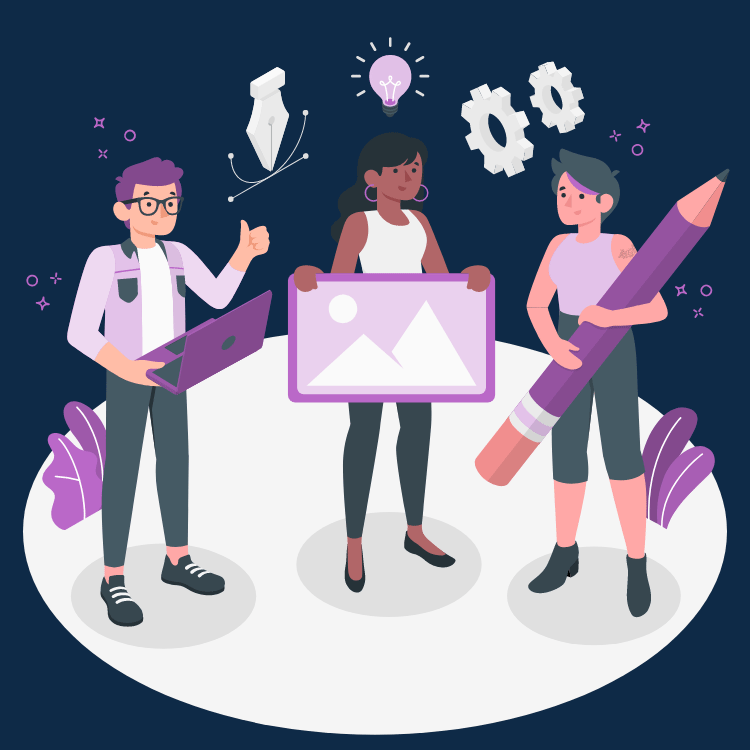 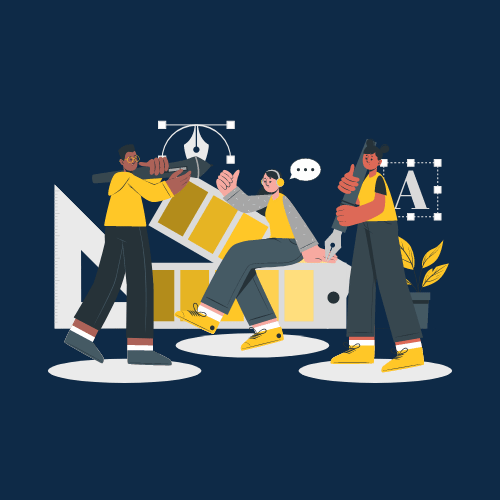 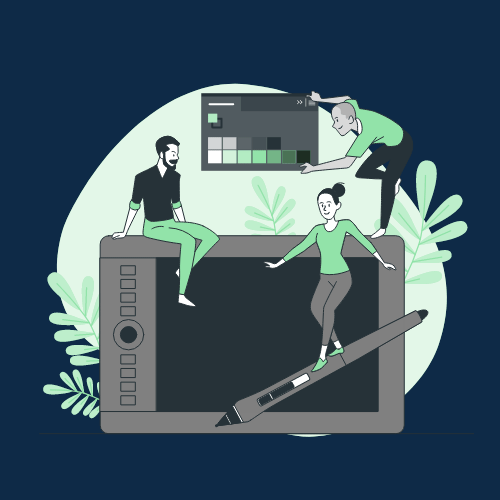 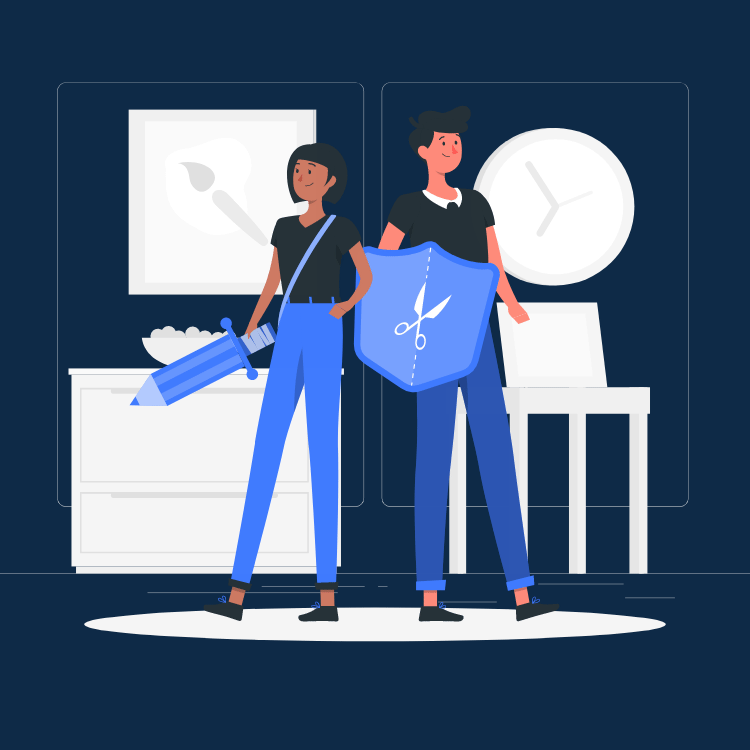 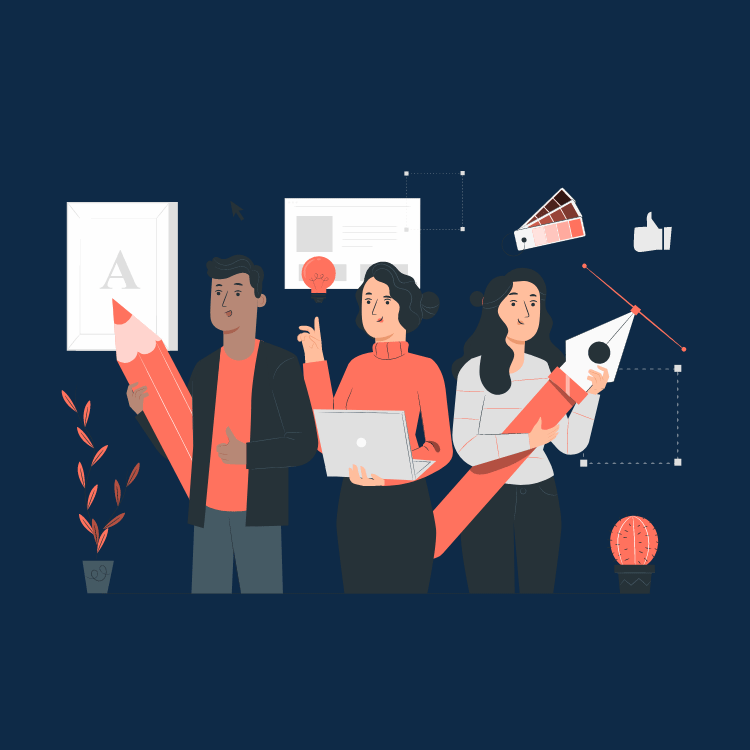 Pana
Amico
Bro
Rafiki
Cuate
Use our editable graphic resources...
You can easily resize these resources without losing quality. To change the color, just ungroup the resource and click on the object you want to change. Then, click on the paint bucket and select the color you want. Group the resource again when you’re done. You can also look for more infographics on Slidesgo.
FEBRUARY
JANUARY
MARCH
APRIL
PHASE 1
Task 1
FEBRUARY
MARCH
APRIL
MAY
JUNE
JANUARY
Task 2
PHASE 1
Task 1
Task 2
PHASE 2
Task 1
Task 2
...and our sets of editable icons
You can resize these icons without losing quality.
You can change the stroke and fill color; just select the icon and click on the paint bucket/pen.
In Google Slides, you can also use Flaticon’s extension, allowing you to customize and add even more icons.
Educational Icons
Medical Icons
Business Icons
Teamwork Icons
Help & Support Icons
Avatar Icons
Creative Process Icons
Performing Arts Icons
Nature Icons
SEO & Marketing Icons
Premium infographics...
Text 2
Text 3
Text 1
“Mercury is closest planet to the Sun and the smallest”
“Despite being red, Mars is a cold place full of iron oxide”
Add the Title here
2016
2017
2018
2019
2020
“Venus has a beautiful name and is the second planet”
“Saturn is a gas giant and has several rings”
“Neptune is the farthest-known planet from the Sun”
Text 4
Text 5
Text 6
Premium infographics...
75%
“Mercury is closest planet to the Sun and the smallest”
75%
“Mercury is closest planet to the Sun and the smallest”
TITLE 1
“Mercury is closest planet to the Sun and the smallest”
“Mercury is closest planet to the Sun and the smallest”
Premium Icons
Premium Icons
Premium Icons
Premium Icons
Premium Icons
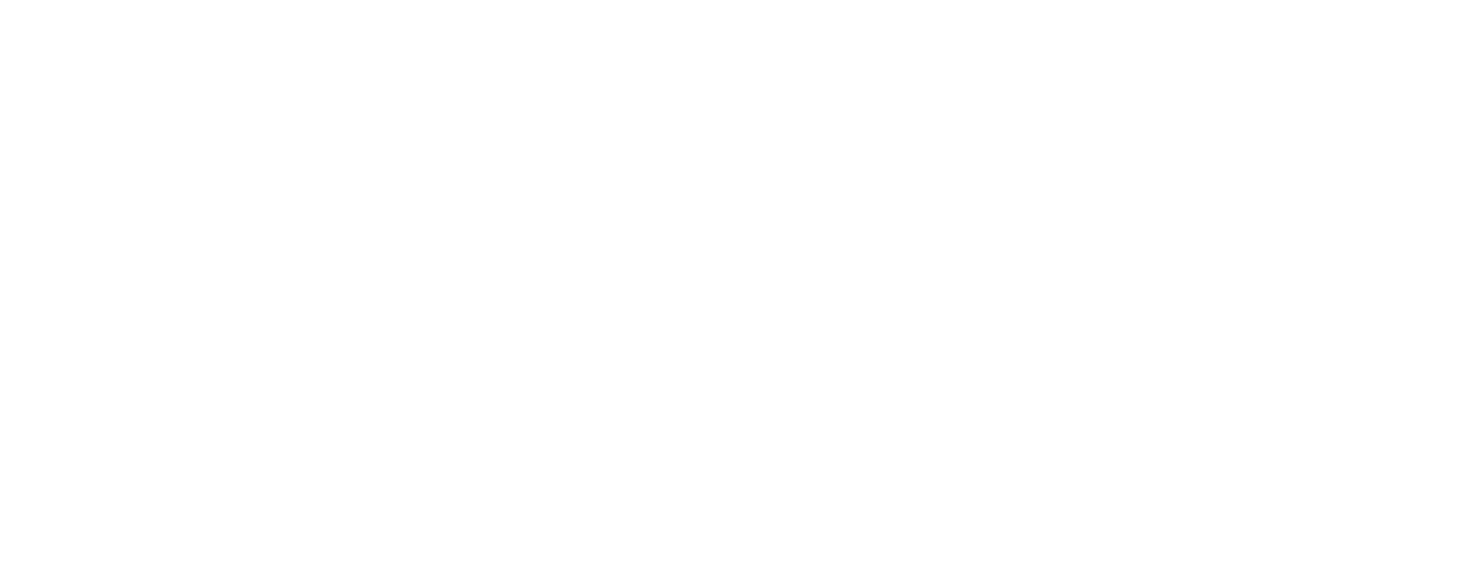